Quels seront les changements pour mon enfantau collège à partir de la rentrée 2016 ?
Pourquoi réformer le collège ?
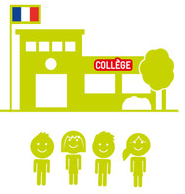 La réforme répond à un constat : le collège accueille tous les élèves mais a du mal à assurer la réussite de tous.
La réforme du collège a pour objectif essentiel d’enrichir la qualité pédagogique de l’enseignement qui y est dispensé.
Apprendre autrement pour mieux réussir
« Tous les enfants partagent la capacité d’apprendre et de progresser. »
	 Article L. 111-1 du Code de l’éducation.
La réforme du collège s’est construite à partir des réalités du terrain, d’exemples d’initiatives et de projets. Des axes se sont imposés :
Donner aux équipes pédagogiques des moyens horaires pour des groupes à effectifs réduits et des interventions conjointes
Renouveler les pratiques des enseignants pour mieux accompagner les élèves
L’accompagnement pédagogique, c’est tenir compte, à chaque instant, de la diversité de tous les élèves.
[Speaker Notes: Cette diapositive et les 3 suivantes annoncent ce qui sera développé dans le reste du diaporama]
Ce qui sera mis en œuvre à la rentrée 2016
Des programmes écrits par cycles à partir d’un nouveau socle commun, qui présente ce que tout élève doit savoir et maîtriser à la fin de la scolarité obligatoire.

 
Une évaluation avec des objectifs plus explicites, pour aider les élèves à progresser en précisant leurs acquis et ce qu’ils doivent approfondir.
Des grilles horaires équilibrées sur l’ensemble du collège avec l’obligation d’assurer une pause méridienne d’au moins 1 h 30.
Des modalités d’apprentissage différentes pour aborder les connaissances des programmes :
sous la forme d’un accompagnement personnalisé (AP) pour tous les élèves, étendu à chaque niveau de classe du collège ;
sous la forme de projets conduisant à une réalisation concrète dans les enseignements pratiques interdisciplinaires (EPI) au cycle 4.
Cycle 4 - Approfondissements
5e  -  4e  -  3e
Cycle 3 - Consolidation
CM1  -  CM2  -  6e
[Speaker Notes: La restitution des évaluations pourra continuer à se faire sous forme de notes, mais toute autre forme est possible. L’évaluation de la maitrise des objectifs des programmes pourra se faire sur une échelle à quatre niveaux, comme en primaire. Pour le DNB c’est l’évaluation de la maitrise du socle commun qui constituera le « contrôle continu » (voir pages suivantes).]
Ce qui sera mis en œuvre à la rentrée 2016
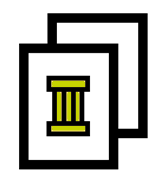 Des enseignements de complément se substituent à certaines options.
 
Un enseignement accordant plus d’importance au travail en équipe et à la maîtrise de l’expression orale.

Un développement des compétences numériques pour acquérir des repères dans un monde de plus en plus informatisé, et travailler son esprit critique.

Un apprentissage renforcé des langues vivantes étrangères ou régionales : la première dès le CP, la deuxième à partir de la 5e pour tous les élèves.
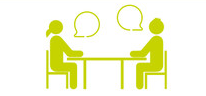 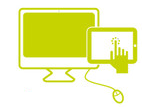 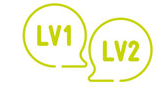 [Speaker Notes: Les horaires des enseignements de complément sont moindres que ceux des actuelles options (LCA et LCR), ces enseignements faisant l’objet d’EPI.
Pour la LV2 la durée d’enseignement augmente globalement de 25% sur le collège pour l’ensemble des élèves. Les classes européennes sont supprimées au collège.]
Une continuité assurée
La réforme du collège a un impact très large. Les enseignants, autant que les équipes de direction et de vie scolaire, veilleront à ce que ces changements  ne perturbent pas la scolarité des élèves ayant déjà commencé leur parcours dans le collège.

Cette volonté sera aussi portée au niveau national : des préconisations seront faites pour que les élèves qui entreront l’an prochain en quatrième ou en troisième aient pu aborder l’ensemble des points des programmes du cycle 4, et l’évaluation pour le diplôme national du brevet tiendra compte de la transition dans le collège.
Le nouveau socle commun
5 domaines de formation
Des objectifs dans chacun d’eux
Comprendre, s’exprimeren utilisant la langue française à l’oral et à l’écrit
1. Les langages pour penser et communiquer
5. Les représentations du monde et l’activité humaine
Comprendre, s’exprimer en utilisant une langue étrangère et, le cas échéant, une langue régionale
2. Les méthodes et outils pour apprendre
Comprendre, s’exprimeren utilisant les langages mathématiques, scientifiques et informatiques
4. Les systèmes naturels et les systèmes techniques
3. La formation de la personne et du citoyen
Comprendre, s’exprimeren utilisant les langagesdes arts et du corps
[Speaker Notes: À noter : les 4 objectifs du premier domaine du socle commun, présentés ici, devront être maitrisés chacun, contrairement aux objectifs des autres domaines. L’évaluation des niveaux atteints dans la maitrise des divers éléments du socle commun portera sur les quatre objectifs du domaine 1 et sur les quatre autres domaines, envisagés chacun globalement.]
Les nouveaux programmes
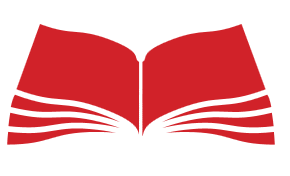 Les nouveaux programmes déclinent et précisent les compétences du nouveau socle commun.

Comme à l’école primaire, les programmes sont définis par cycle de 3 ans et organisés de façon plus cohérente et progressive.
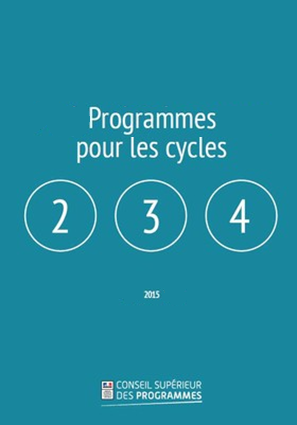 Dans chaque cycle, les équipes décident d’une progression commune pour faciliter l’acquisition des connaissances et des compétences.
L’évaluation des acquis des élèves
L’objectif principal de l’évaluation est de montrer aux élèves ce qu’ils maitrisent déjà, et dans quelle mesure, et ce qu’ils doivent encore travailler pour parvenir à une maitrise suffisante des objectifs fixés. Cette évaluation doit donc être bienveillante pour faire un état des lieux objectif. Avant de faire un bilan des acquis, l’évaluation doit participer à la formation.
Le livret scolaire de chaque élève l’accompagnera du CP à la 3e, permettant ainsi un suivi des acquis sur toute la scolarité obligatoire.
Il comportera des informations sur les résultats et les progrès de l’élève, les modalités spécifiques d’accompagnement et les projets mis en œuvre dans le cadre des EPI ou des parcours.
À la fin du collège, le diplôme national du brevet (DNB) est décerné aux élèves en fonction de leur niveau de maitrise du socle commun et des résultats à un examen en fin d’année de 3e.
[Speaker Notes: Il ne faut pas confondre « bienveillant » et laxiste : montrer ce qui est positif n’empêche pas de relever aussi ce qui est erroné, ni de le sanctionner, mais la restitution ne doit pas se focaliser sur les points négatifs.]
L’organisation des enseignements
Enseignements obligatoires : 26 h
pour tous les niveaux du collège

dont :
Accompagnement
 personnalisé
3h en 6e
1h à 2h au cycle 4
Enseignements Pratiques
Interdisciplinaires

2h à 3h au cycle 4
Enseignement 
de 
Complément*
* Enseignement pour les élèves volontaires (latin, grec, langues régionales, découverte professionnelle pour les élèves de 3e Prépa-Pro et de SEGPA)
[Speaker Notes: Les enseignements de complément sont détaillés plus loin.]
Des marges de manœuvre
Des moyens pour travailler en groupes ou faire intervenir plusieurs professeurs sur le même cours
Les moyens horaires accordés aux établissements vont permettre, bien sûr, d’assurer les cours, mais vont aussi comporter un supplément pour la mise en place de groupes à effectifs réduits ou d’interventions conjointes de plusieurs professeurs pendant le même cours.
Ces aménagements pourront s’appliquer à n’importe quel cours. C’est le conseil d’administration – auquel les représentants des parents participent – qui décidera, sur proposition du conseil pédagogique, de l’utilisation de ces moyens supplémentaires.
Ce supplément de moyens ne peut pas être utilisé pour ajouter des heures obligatoires pour les élèves.
[Speaker Notes: La dotation se calcule en multipliant 2h45 par le nombre de divisions, mais elle est globalisée : la répartition de ces moyens doit se faire de façon équitable par niveau, et pas forcément à l’identique pour toutes les classes.
Cette dotation servira également à financer les enseignements de complément : latin, grec, langue régionale (quand ce n’est pas la LV2) en cycle 4, DP en 3e prépa-pro et SEGPA, avec une dotation spécifique pour la DP3.
D’autres enseignements pourront éventuellement être proposés, sur la base du volontariat : bilangues en 6e, initiation aux langues régionales en 6e, sections internationales, sections sportives etc. Ils devront faire l’objet de dotations spécifiques.]
Les enseignements complémentaires L’accompagnement personnalisé (AP)
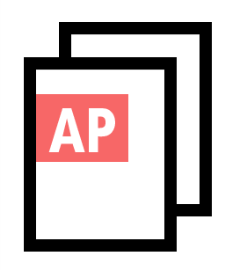 Accompagner un élève dans ses apprentissages consiste à lui permettre de progresser de façon autonome et à lui montrer comment surmonter les difficultés, présentes ou auxquelles il pourra être confronté. Tous les élèves sont concernés.
Les temps d‘AP sont une occasion privilégiée d’utiliser différentes modalités pédagogiques : médiation entre élèves, tutorat, séances d'entraînement...
Ils permettent de diversifier les types de regroupements d'élèves : groupe classe, groupes de besoins, groupes de compétences... selon les choix des équipes enseignantes et en fonction des besoins repérés.
Les heures d’AP restent avant tout des heures de cours.
L'accompagnement personnalisé s'inscrit dans le cadre général de l'accompagnement pédagogique, qui vise l'inclusion scolaire de tous les enfants et cherche à soutenir leur capacité à apprendre et à progresser.
[Speaker Notes: L’objectif de l’accompagnement n’est pas de supprimer les difficultés auxquelles les élèves seront de toute façon confrontés, mais de les préparer à les affronter. C’est aussi en favorisant le travail en équipe (pédagogique comme éducative) et les relations avec les parents que des obstacles « artificiels » pourront être éliminés : par exemple des présentations en apparence divergentes d’une même notion, des oppositions voire des affrontements dus à une méconnaissance des objectifs de l’école.]
Les enseignements complémentairesEnseignements pratiques interdisciplinaires (EPI)
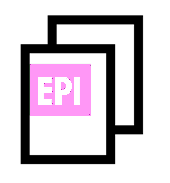 Les EPI se fondent sur des démarches de projet interdisciplinaires conduisant à des réalisations concrètes individuelles ou collectives.
Ils permettent aux élèves de mieux comprendre ce qu’ils apprennent en le mettant en pratique, et de mieux maîtriser les rapports entre les différents savoirs en s’appuyant sur plusieurs disciplines, comme le font les situations de la vie quotidienne.

En EPI, les élèves vont préparer et mener des projets aboutissant à des productions, seuls ou en groupes. 

Les heures d’EPI restent avant tout des heures de cours.
[Speaker Notes: Les réalisations concrètes sont de tout type : objets, expositions, représentations, programmes informatiques, blogs... Il faut avant tout les comprendre comme une mise en activité des élèves.]
Les enseignements complémentairesLes thématiques d’EPI
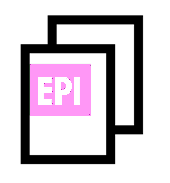 Monde économique 
et professionnel
Langues et cultures 
de l’Antiquité
Langues et cultures
étrangères / régionales
8 thématiques
 interdisciplinaires
Culture et création 
artistiques
Transition écologique et développement
 durable
Information, 
communication, 
citoyenneté
Sciences, technologie et société
Corps, santé, 
bien-êtreet sécurité
[Speaker Notes: Les thématiques ne sont pas des intitulés d’EPI : « Création d’une pièce de théâtre historique » et « Influence réciproque des arts et de la technologie dans l’architecture contemporaine » portent tous deux sur la thématique « Culture et création artistiques ». Le deuxième EPI peut aussi porter sur « Sciences, technologie et société » : c’est son contenu détaillé qui déterminera dans quelle thématique il sera classé.
Chaque année, au moins deux thématiques différentes doivent être abordées par l’élève, et au terme du cycle 4 il devra avoir abordé au moins 6 thématiques.]
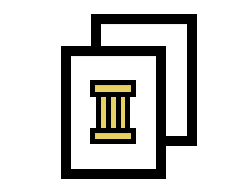 Les enseignements de complément
Les enseignements de complément viennent s’ajouter aux 26 h des enseignements obligatoires pour les élèves volontaires en cycle 4.
Enseignements 
de 
complément
5e : 1 h
4e et 3e : 2 h
Les élèves qui suivent un EPI « langues et cultures de l’Antiquité » ou « langues et cultures régionales » peuvent bénéficier d’un enseignement de complément en latin, en grec (en 3e), ou en langue et culture régionales.
Les élèves de 3e Prépa-pro et de SEGPA bénéficient d’un enseignement de complément de découverte du monde économique et professionnel.
[Speaker Notes: Les options latin, grec et langue régionale sont remplacées par ces enseignements de complément. L’option DP3 disparaît au profit du parcours Avenir : tous les élèves vont donc en bénéficier.]
Les parcours éducatifs
Au cours de leur scolarité, les élèves suivent quatre parcours éducatifs.
Le parcours citoyen se construit autour du nouvel enseignement moral et civique, d’une éducation aux médias et à l’information. La participation et les initiatives des élèves dans les actions favorisant la formation du futur citoyen sont encouragées.
Le parcours Avenir permet de la 6e à la terminale de construire son parcours individuel d’information, d’orientation et de découverte du monde économique et professionnel.
Le parcours d’éducation artistique et culturelle (PEAC) permet d’acquérir une culture artistique personnelle tout en diversifiant ses moyens d’expression.
Le parcours éducatif de santé permet d’expliciter ce qui est offert aux élèves en matière de santé , dans les domaines de l’éducation, la prévention et la protection.
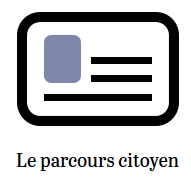 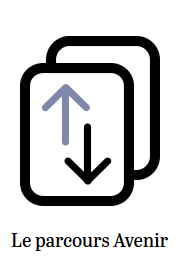 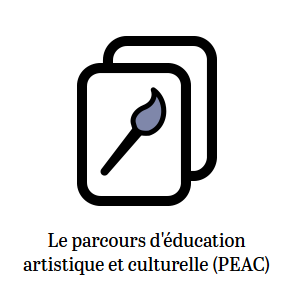 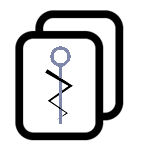 [Speaker Notes: Les parcours sont la trace de ce que l’élève a appris et accompli pendant sa scolarité. L’application Folios permet aux élèves de compiler les éléments de leurs parcours.]